Mobile/Wireless RDMA CAAP, Cluster As Application Platform
Opens new realm, beyond Internet
Run distributed apps on the cluster, not PAAS (Platform As A Service), but native, CAAP 
New protocol-free networking schemes
Yitzhak Bar Geva, Prof. Jon Crowcroft Sept. 2015
Contents
Introduction 
Wireless Device Clusters
Overview of RDMA and RoCE
The RDMA model mapped over Wireless
InfiniBand
RoCE, Soft-RoCE
iWARP, Soft-iWARP
OFED, ULPs - Upper Layer Protocols
Programmability with verbs
Freedom from Protocols
Upcomming RDMA Technologies
Use Cases
Implementation and Challenges
Resources
Up Front Notes
Some basic familiarity with InfiniBand and RDMA is assumed. Tutorials on the Internet. See resources
With a concerted effort by an academic/industrial consortium, this vision can become realized in time for 5G Cellular
Introduction
D2D in 5G cellular can turn mobile/wireless device clusters into the next generation application platform.
Development of distributed apps over on-the-fly clusters is rapidly gaining popularity, but today’s networking strata is sorely lacking for the job.
The widely used RDMA clustering model with verbs programming has been a standard in HPC data centers for decades. RDMA on mobile clusters is ideal for writing distributed applications with their own custom protocol-free networking schemes.
5G Standards
5G standards must take a close look at RDMA networking, particularly D2D to avoid IP lockin.
RDMA is faster, more efficient. Zero-copy and lower cpu usage in the (extremely slim) RDMA network stack are more important in the mobile environment.
Furthermore, it lends naturally to clustering, user programmable networking.
Computing Platform Evolution
Each Wave Dwarfs its Predecessor
Today’s networks and clouds are remotely provided services, like computing once was
Following the Analogy…
Device Clusters open a vastly wider Application Space with an order of magnitude more clusters than devices
Pooled Mobile Device Clusters
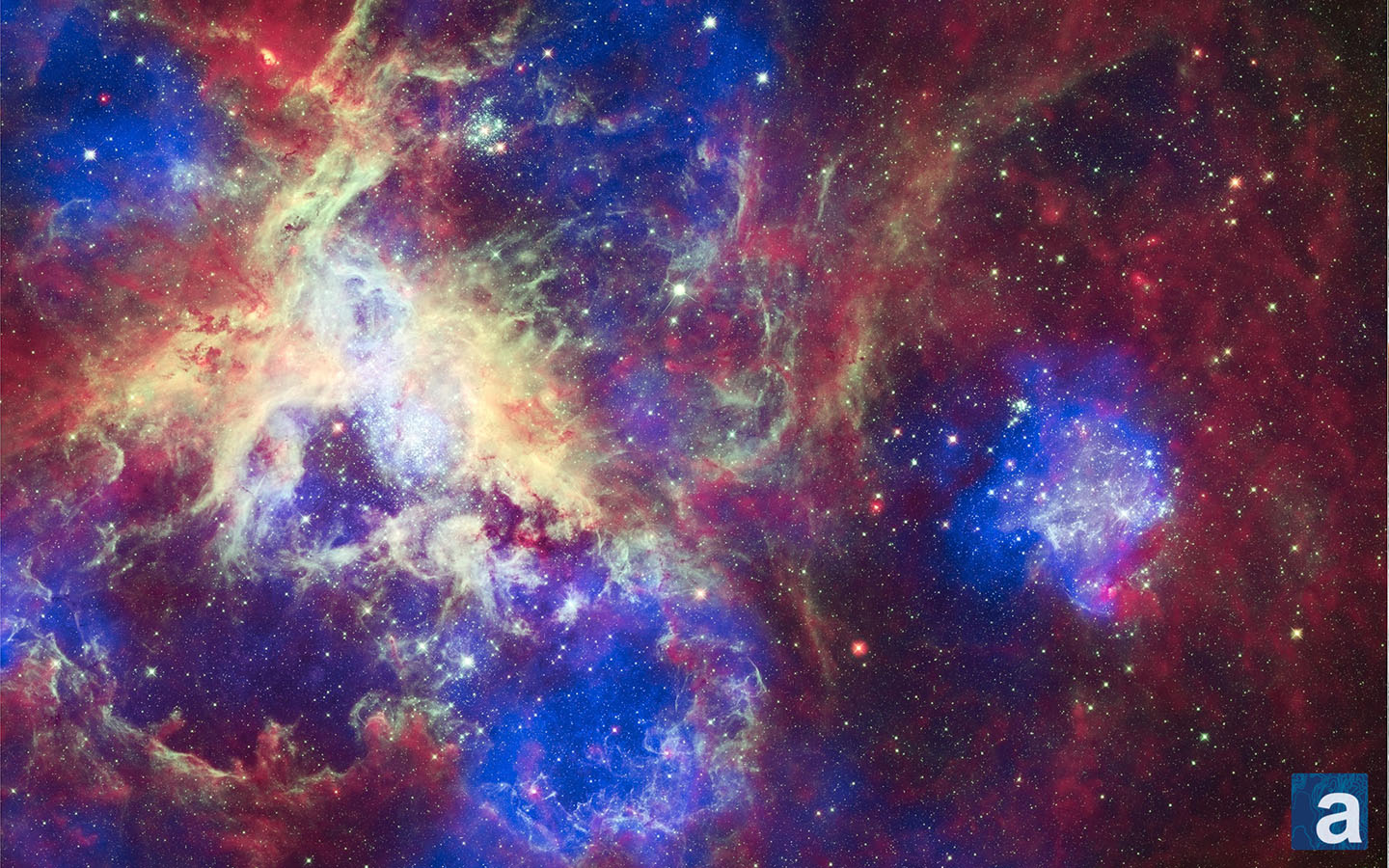 See Pooled Device Clusters as Powerful Application Platforms
App
App
App
App
App
App
For illustration, imagine if computing had not evolved outward from a monolithic core but from
personal computers
with only close-proximity wireless communications,
performance necessitated clustering of nearby machines,
that conformance was unheard-of and
gave rise to a myriad of Open Source clustering schemes
Powerful over and beyond sheer horsepower
The RDMA cluster model today is limited to High Power Computing, which like networking, is beyond the reach of most developers and users.
User-programmable RDMA can potentially realize an untold number of new messaging and distributed programming paradigms.
See Wireless RDMA first and foremost as a people-power revolution whose impact can be grasped by likening it to the PC revolution which:
Made computing resources universally accessible and
Opened programming, the legacy of a select few, to the world.
The PC’s feeble processing power was no issue over time as has been the case with the smartphone as well.
Advantages
HPC apps run unchanged
Write distributed apps in popular languages
Devices pool their cores and storage
Devices can belong to multiple clusters and the Internet
New networking paradigms by RDMA verbs programming.
Dynamic reconfiguration. Configuration can be volatile, according to optimization requirements, devices popping in and out. See volley ball slides.
A cooperative distributed programming platform in an era of friendly concurrent programming languages
Networking and clouds in‑hand, no longer externally supplied services
Freely configurable, dynamically reconfigurable IOT‑type pooled‑device clouds, on a common platform
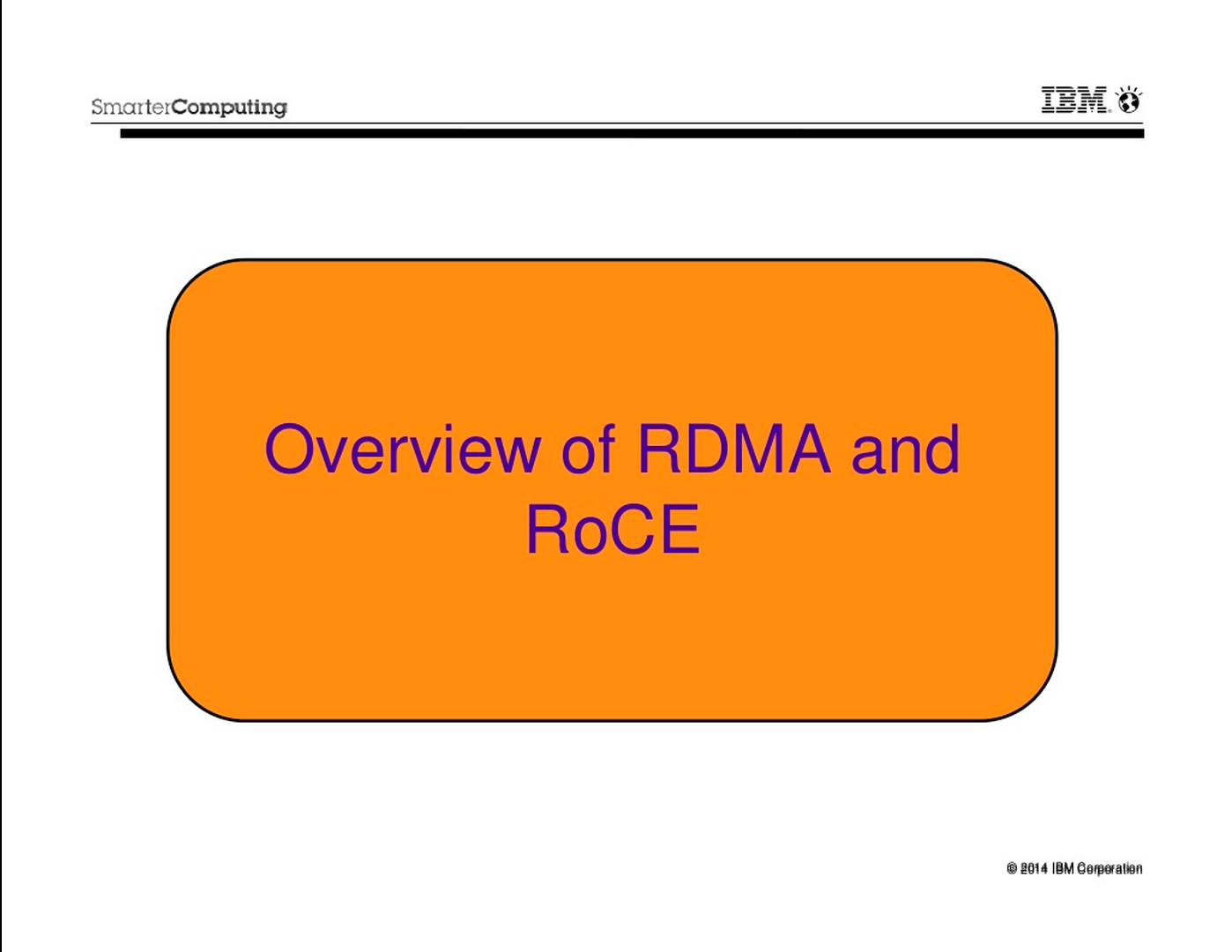 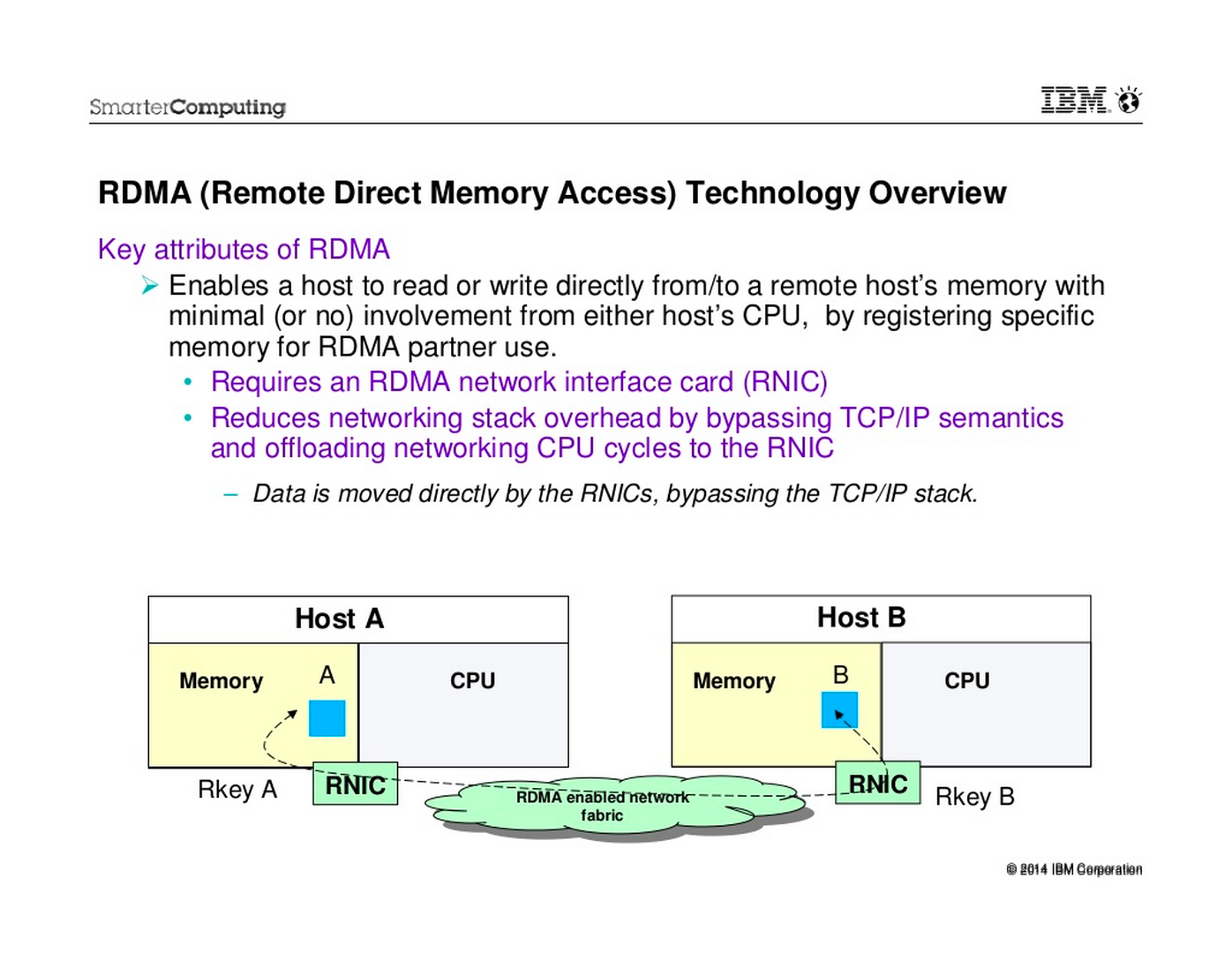 Remote Direct Memory Access
Remote
data transfers between nodes in a network
Direct
no Operating System Kernel involvement in transfers
everything about a transfer offloaded onto Interface Card
Memory
transfers between user space application virtual memory
no extra copying or buffering 
Access
send, receive, read, write, atomic operations
15
RDMA Benefits
High throughput
Low latency
High messaging rate
Low CPU utilization
Low memory bus contention
Message boundaries preserved
Asynchronous operation
16
RDMA Technologies
InfiniBand – (41.8% of top 500 supercomputers)
SDR 4x – 8 Gbps
DDR 4x – 16 Gbps
QDR 4x – 32 Gbps
FDR 4x – 54 Gbps
iWarp – internet Wide Area RDMA Protocol
10 Gbps 
RoCE – RDMA over Converged Ethernet
10 Gbps
40 Gbps
17
RDMA Architecture Layering
User Application
OFA Verbs API
OSI
Layers
RDMAP
DDP
Transport
MPA
IB Transport API
TCP
IB Transport
IP
IB Network
Network
IB Link
Ethernet MAC & LLC
Data Link
Ethernet PHY
IB PHY
Physical
IWARP  “RNIC”
RoCE “NIC”
InfiniBand “HCA”
CA
18
[Speaker Notes: Note: InfiniBand transport in h/w (on the NIC)]
RDMA Model Flexibility
Multi-Instance.
Membership in a cluster is seen as a single instance in the device
Multi-Cluster
Device may be member of multiple clusters simultaneously
Multi-App
Cluster itself may be multi-instance, multi-process
 Flexible message‑passing network schemes
RDMA verbs (or newer, MPI optimized PSM) facilitate user‑programmable, protocol-free NIC behavior
Kernel Bypass
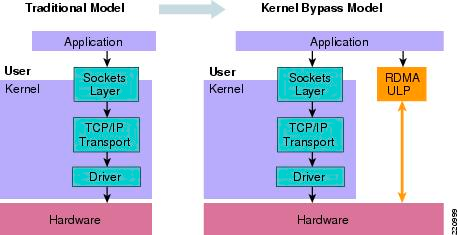 RDMA
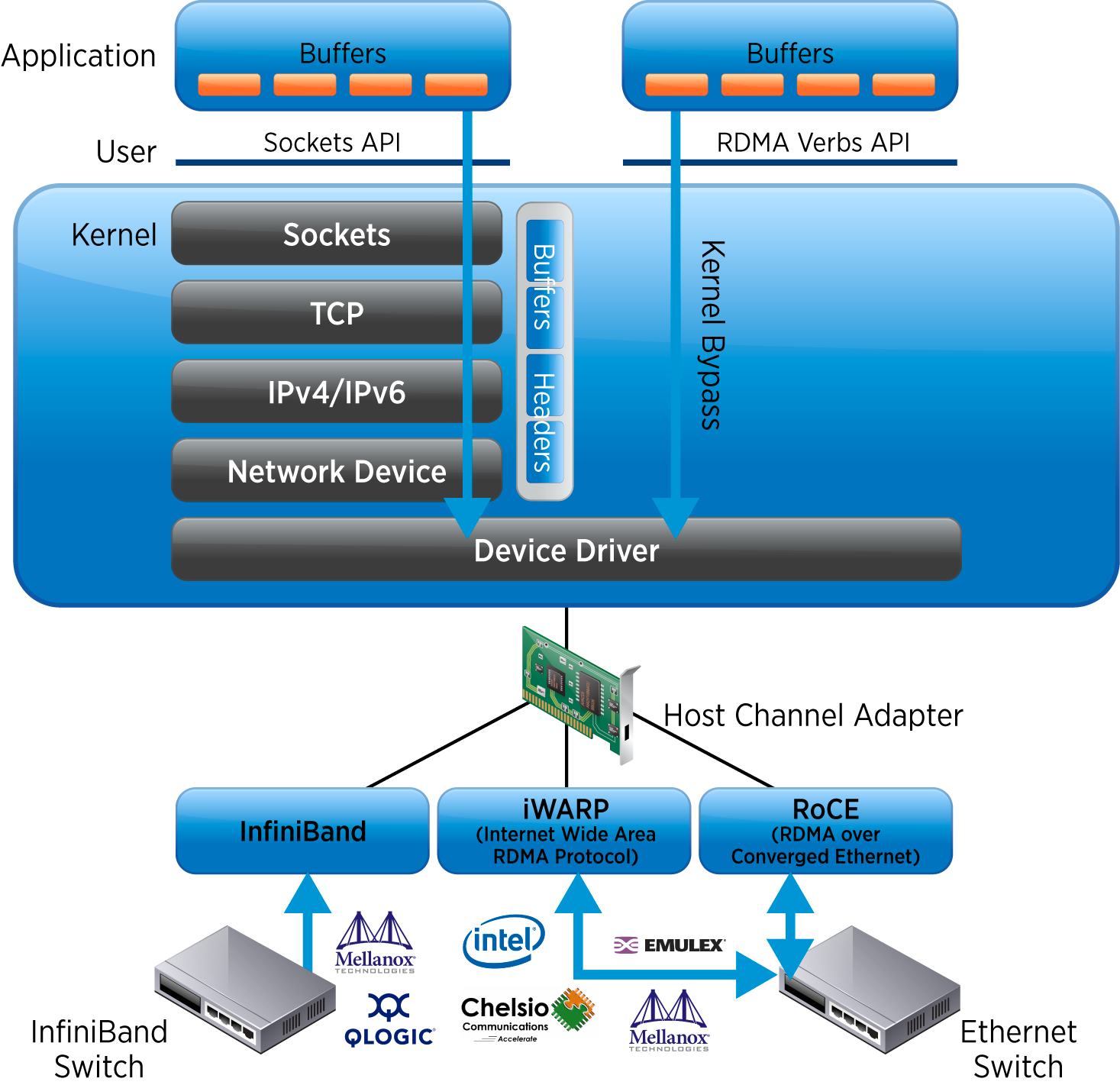 User Space programmable
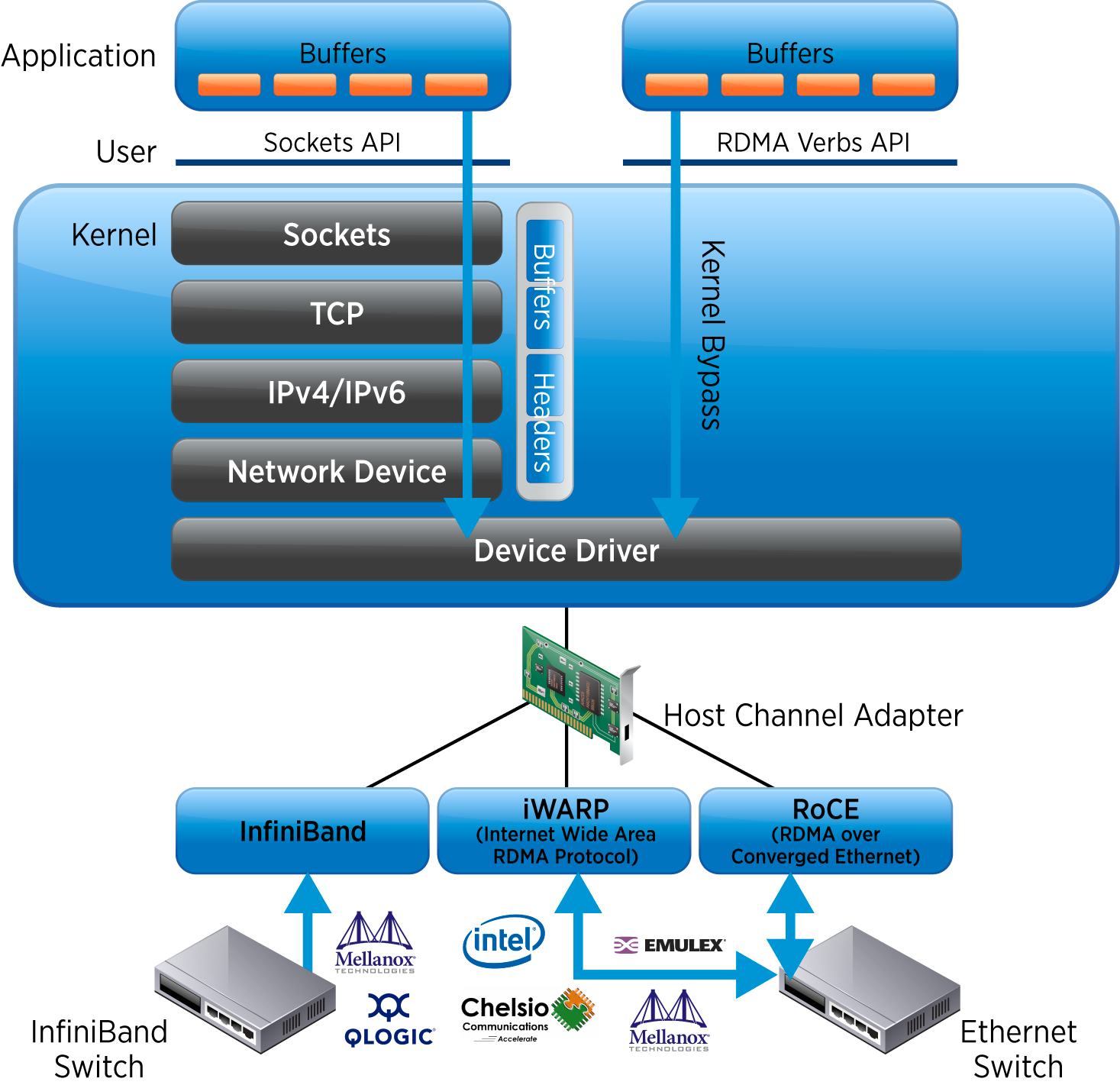 If only we had an InfiniBand wireless chip…
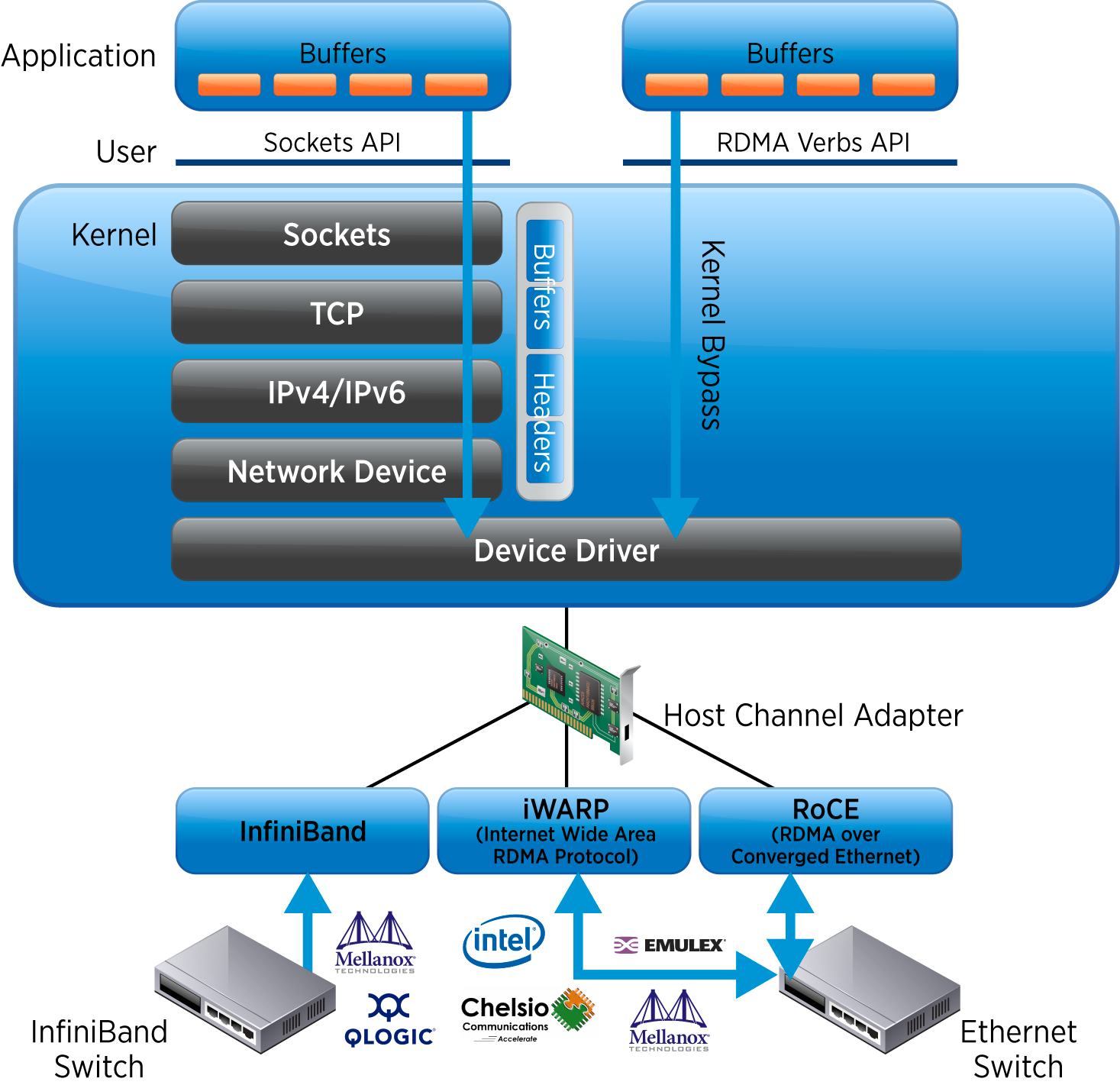 RDMA Mapped Over Wireless
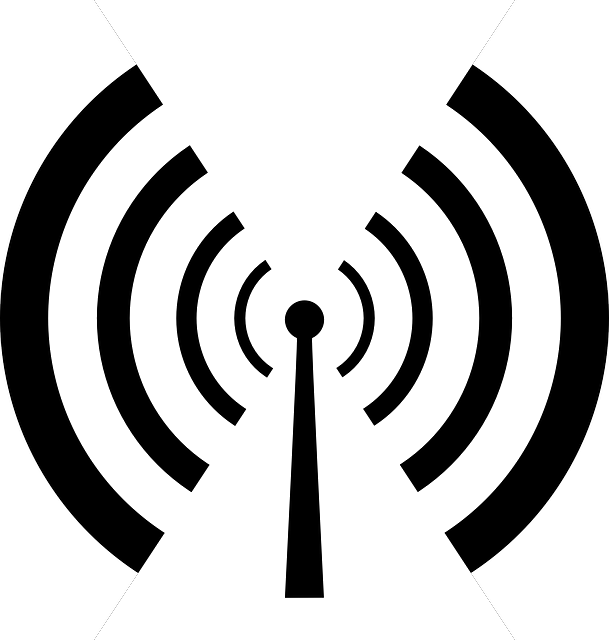 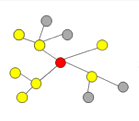 Wireless Channel Adapter
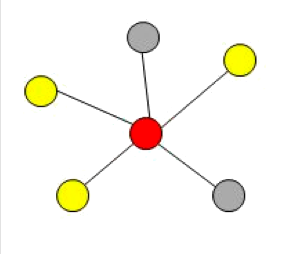 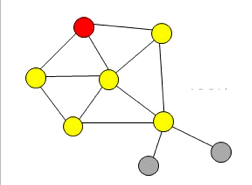 Mobile Clusters
RDMA
Mapped Over Wireless Cluster
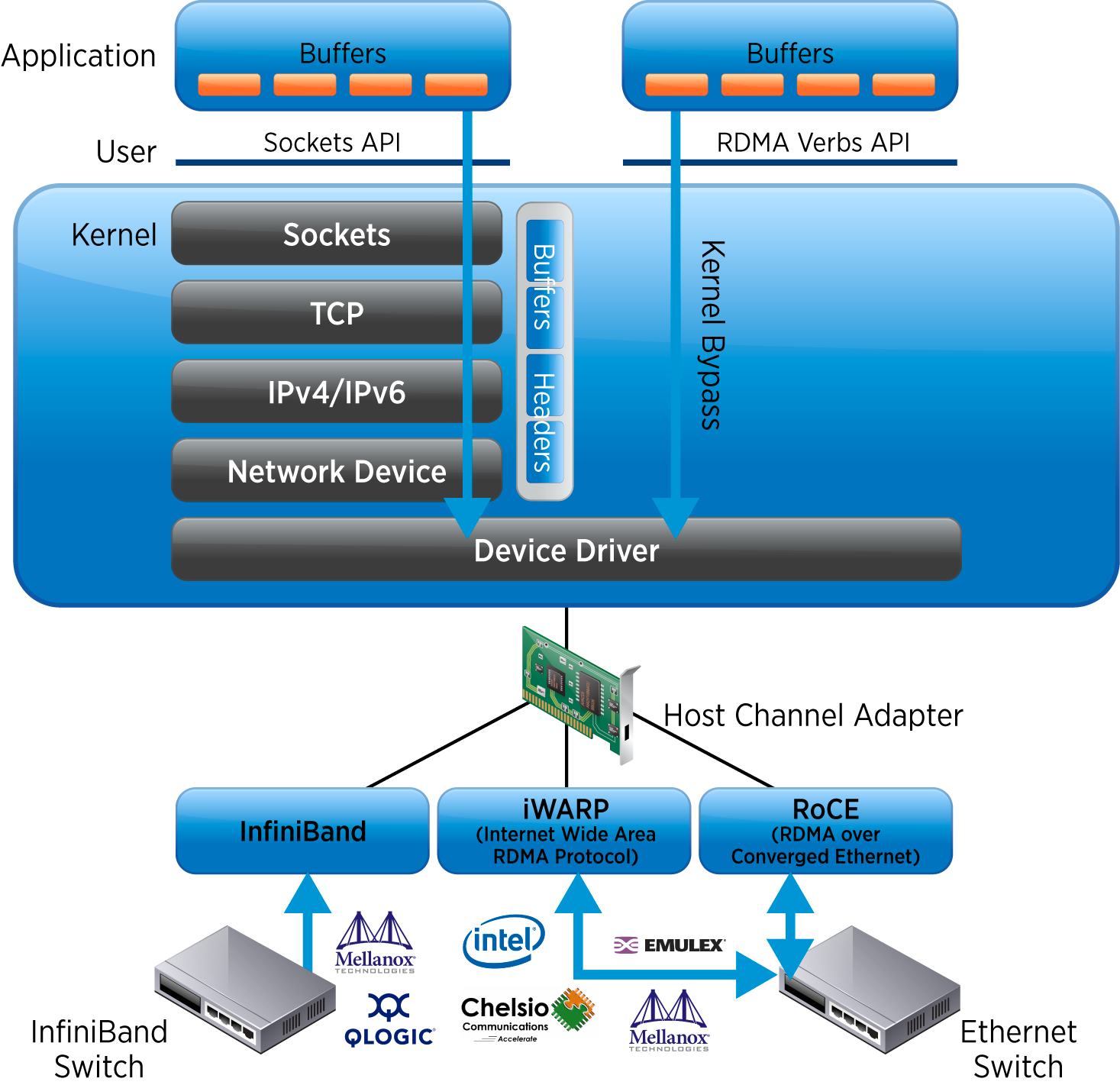 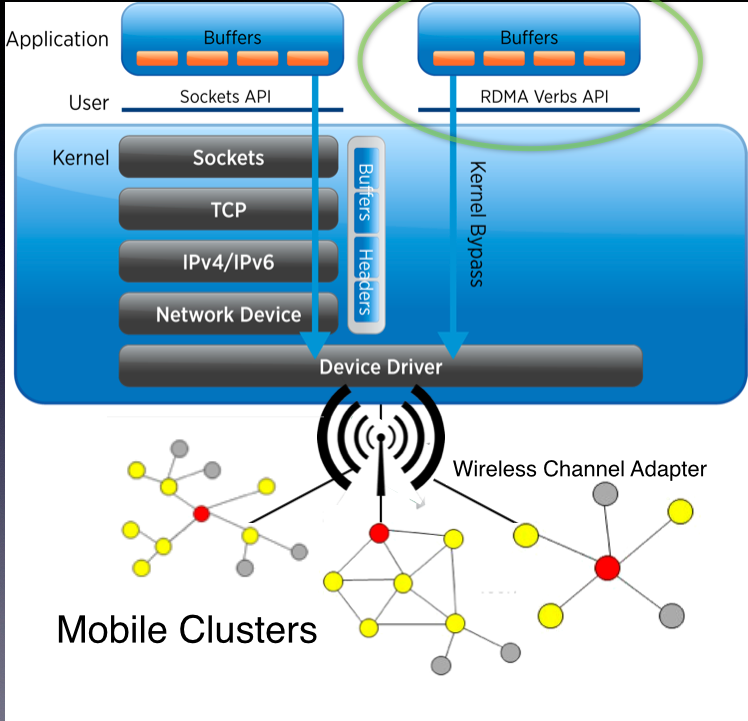 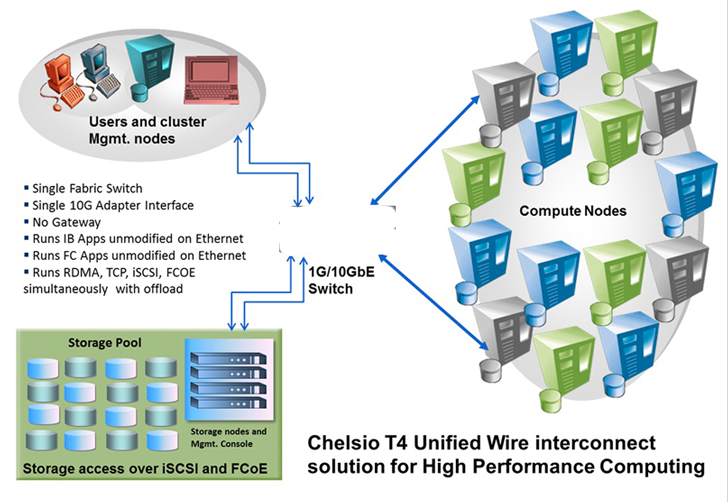 where these are mobile devices
Becomes Wireless HPC
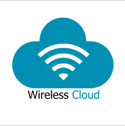 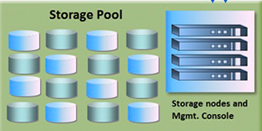 InfiniBand
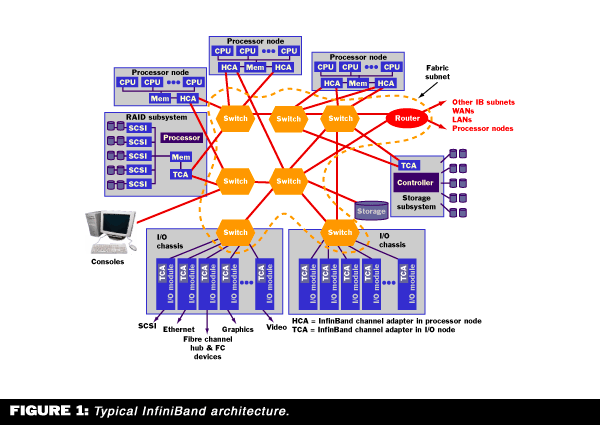 [Speaker Notes: High speed communications link for data flow between processors and I/O devices with support for up to 64,000 addressable devices. Scalable, supports quality of service (QoS) and failover. Widely used as a server connect in HPC environments. InfiniBand is at the core of this presentation. Familiarity with IB is assumed.]
InfiniBand
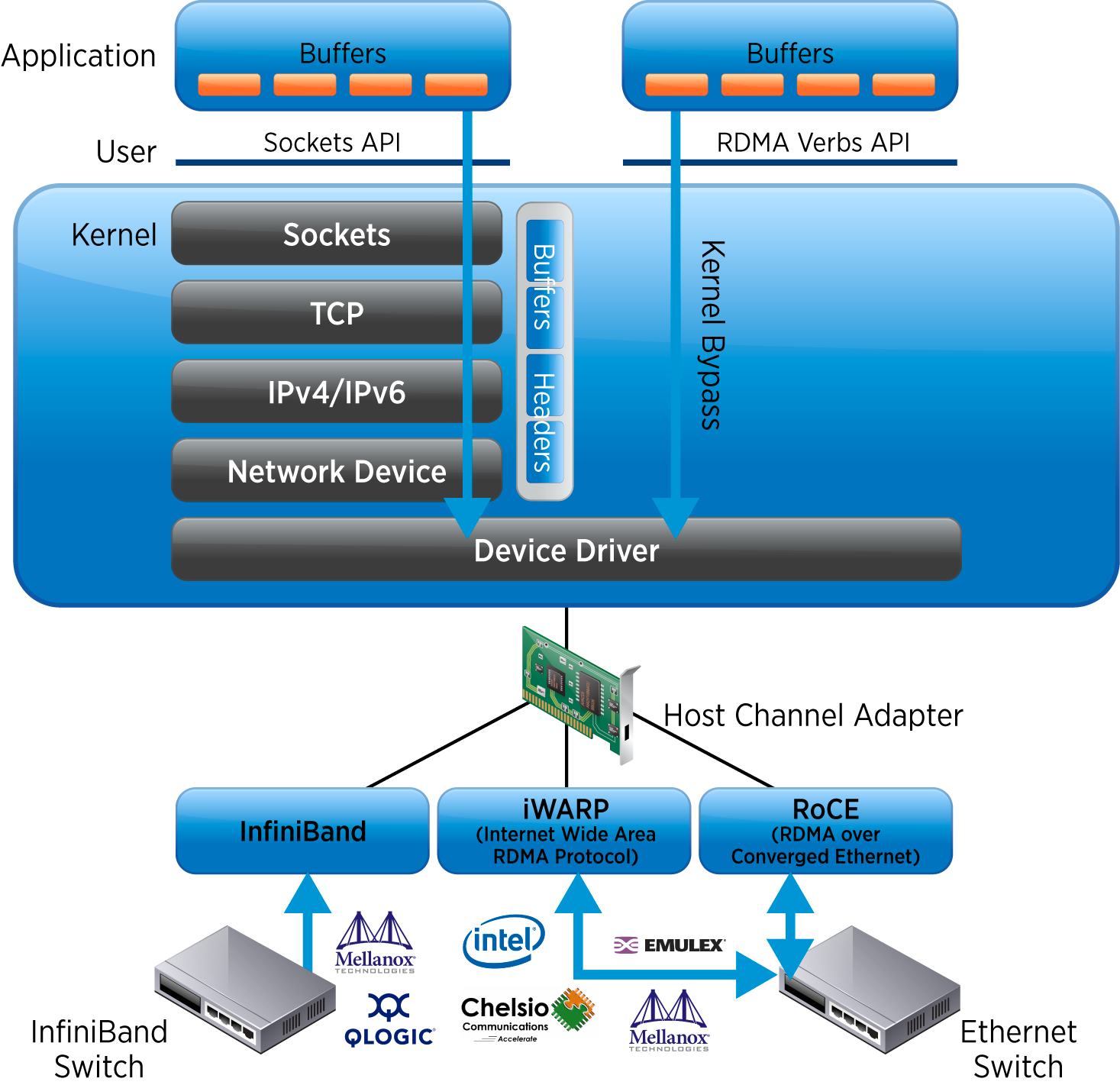 [Speaker Notes: InfiBand is evolving, becoming more efficient, utilizing hardware advancements]
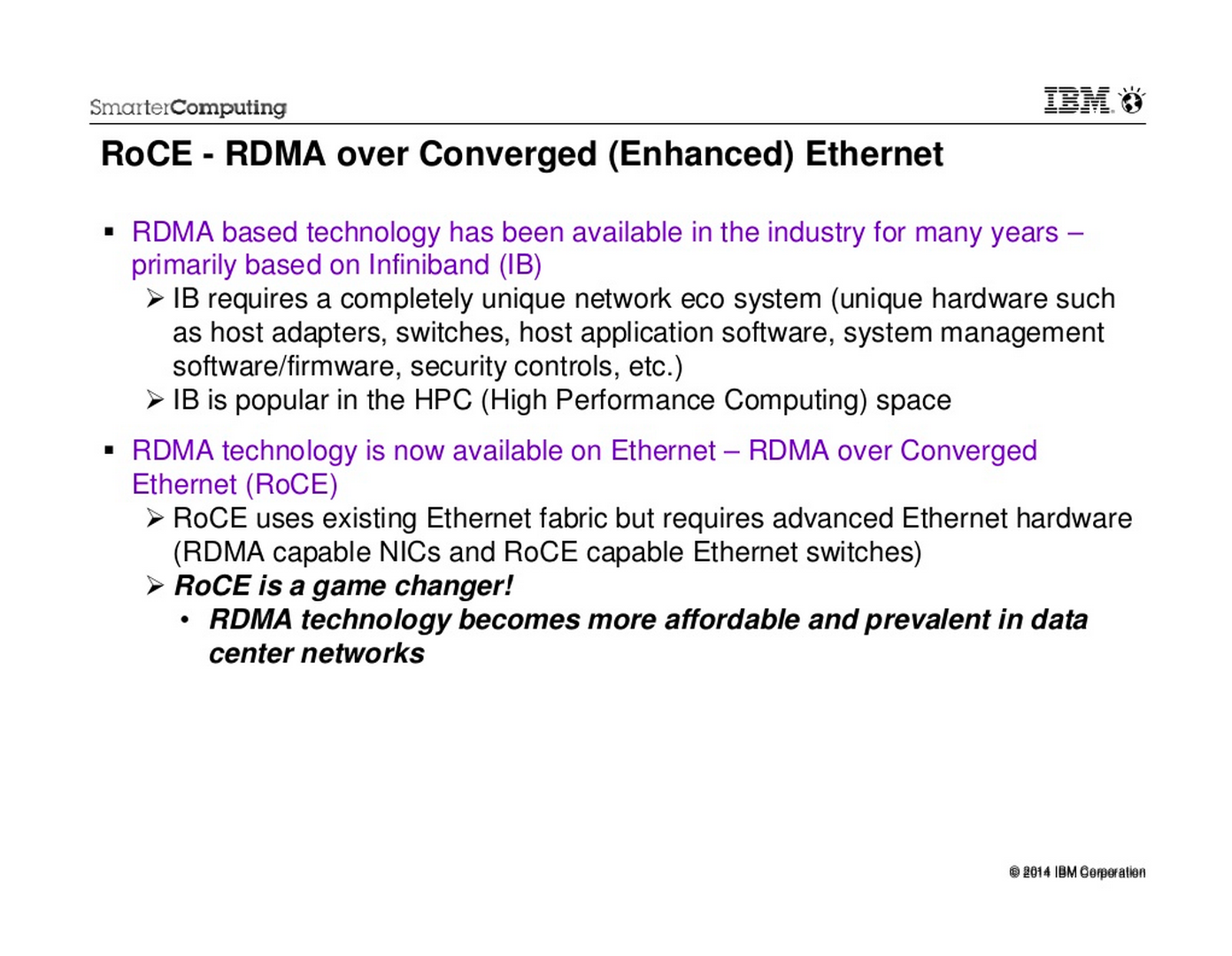 RoCE useful in our humble opinion only in the interim. InfiniBand over wireless is the prime choice
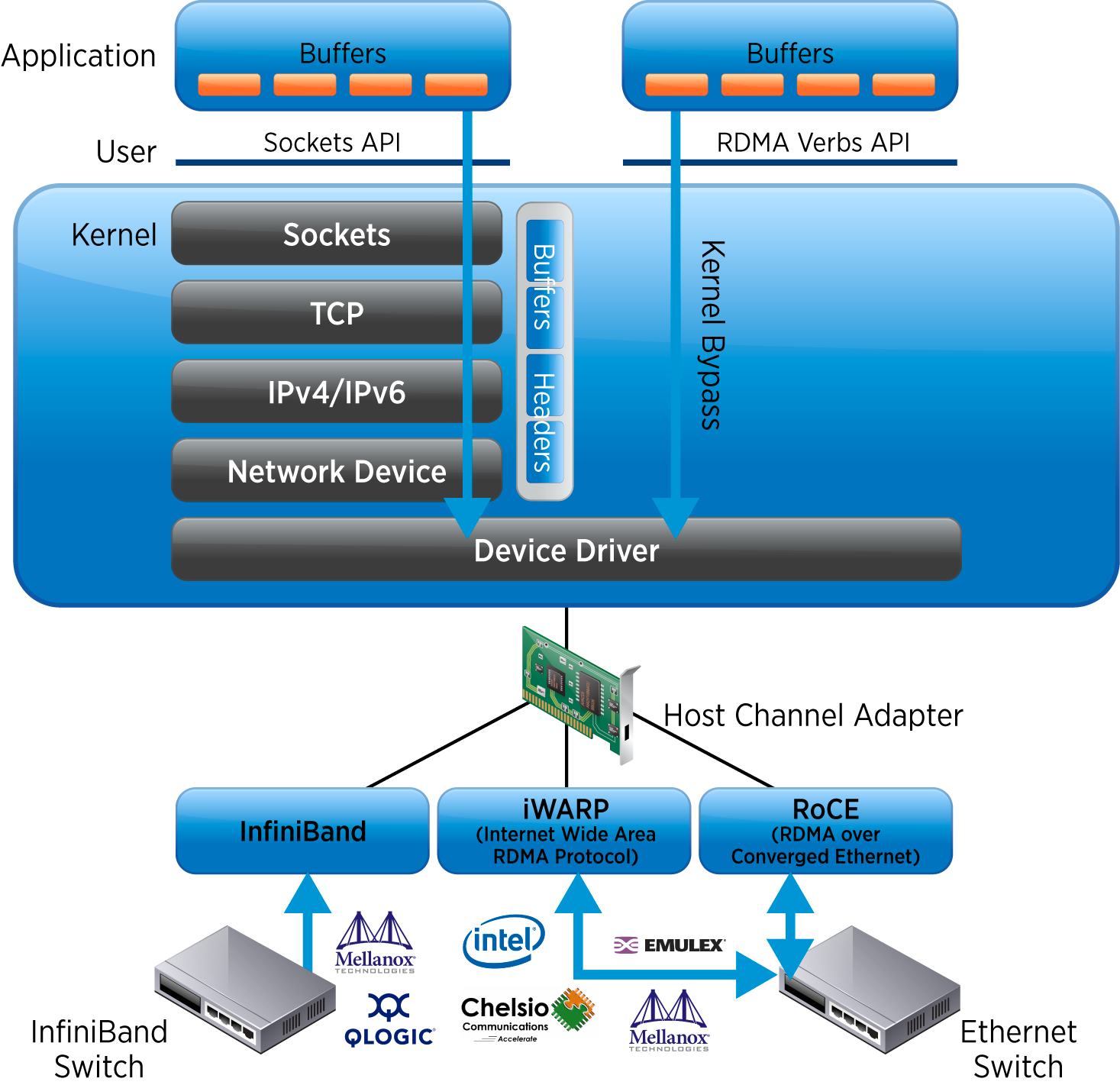 ROCE
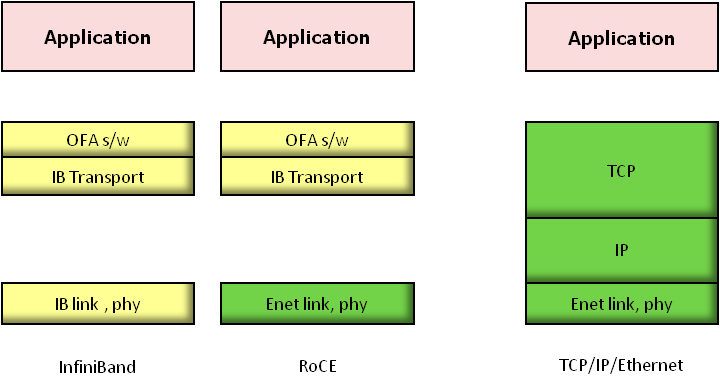 RoCE
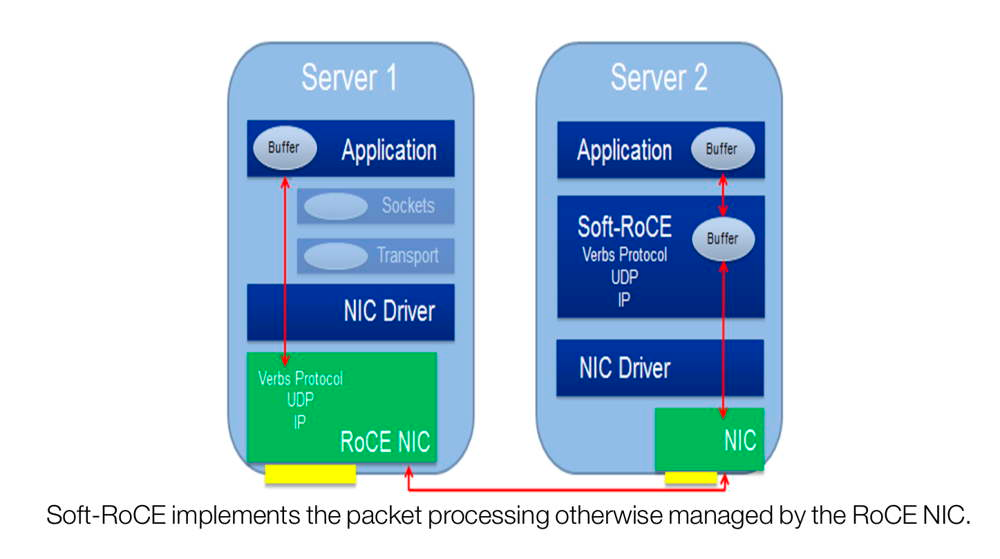 Soft-RoCE
iWARP
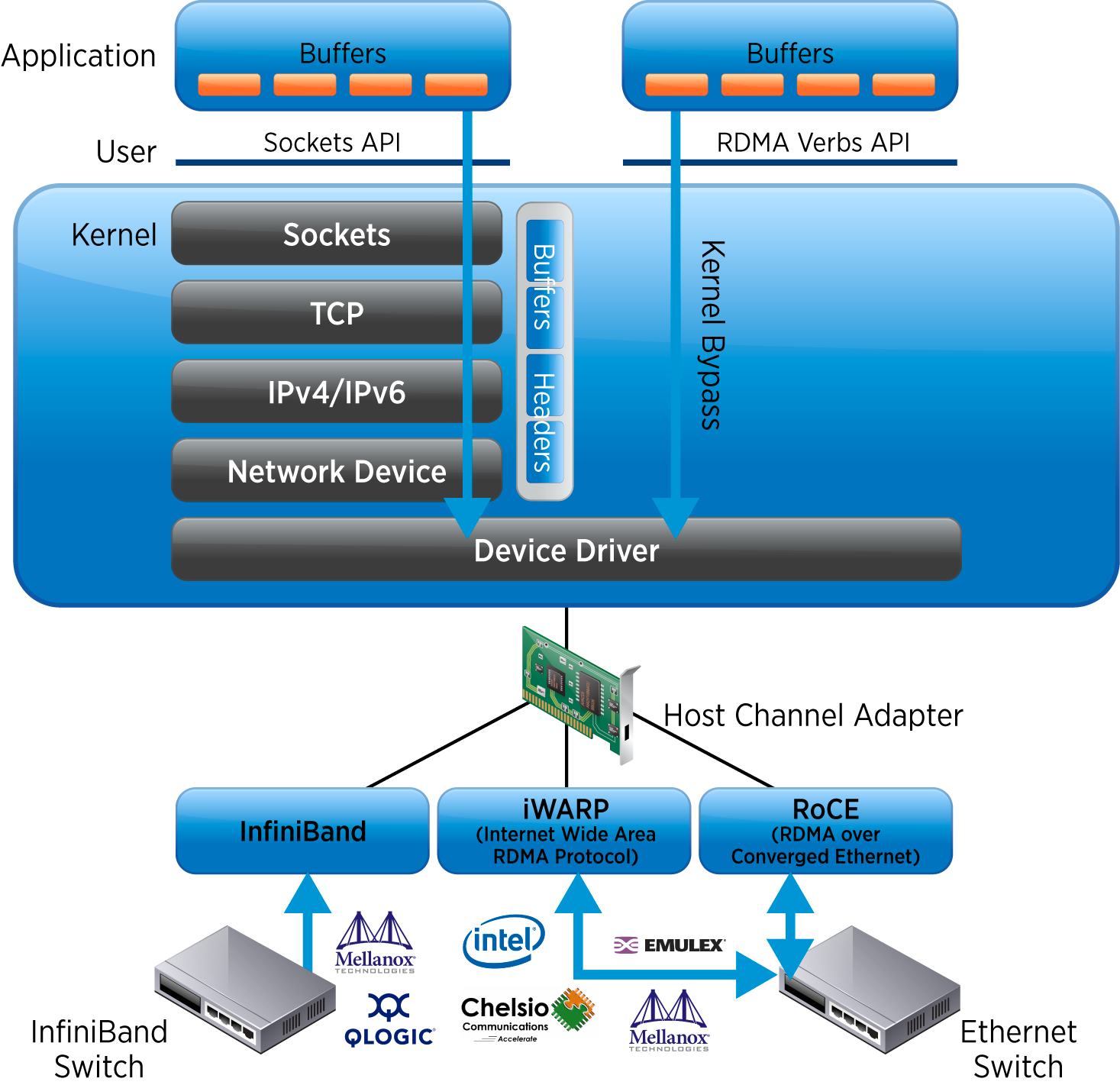 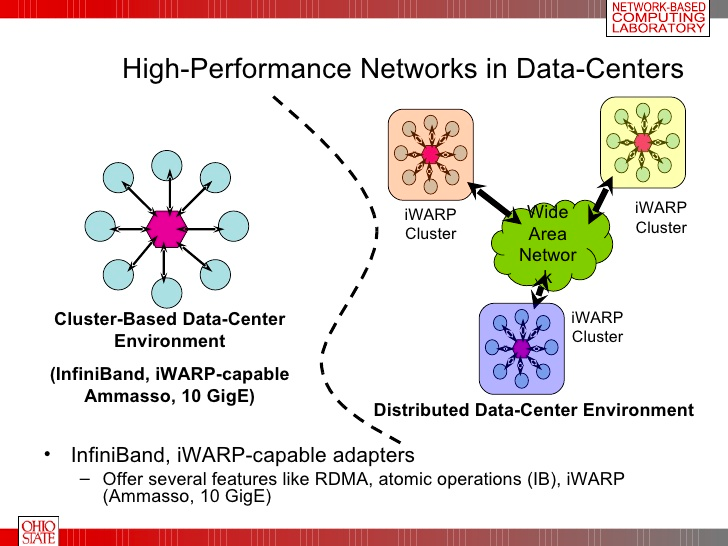 iWARP - Internet Wide Area RDMA Protocol
Software RDMA Drivers
Softiwarp
www.zurich.ibm.com/sys/rdma
open source kernel module that implements iWARP protocols on top of ordinary kernel TCP sockets
interoperates with hardware iWARP at other end of wire 
 
Soft RoCE
www.systemfabricworks.com/downloads/roce
open source IB transport and network layers in software over ordinary Ethernet
interoperates with hardware RoCE at other end of wire
35
Means that…
Clusters can be made from geographically disparate nodes
Run smoothly over the Internet (TCP/IP)
Mobile/Wireless clusters can cluster-up together with enormously powerful HPC clusters
World wide multi-million node clusters, each its own Internet or cloud
OFED - OpenFabrics Enterprise Distribution
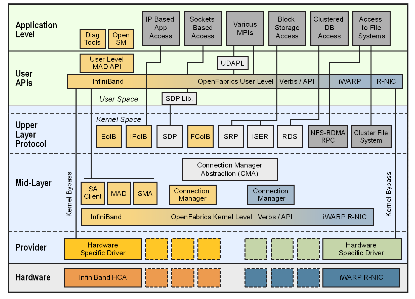 Available for Linux and Windows. Includes kernel-level drivers, channel-oriented RDMA and send/receive ops, kernel bypass, kernel and user-level API, MPI, sockets data exchange(RDS, SDP), NAS and SAN storage (iSER, NFS-RDMA, SRP) and File Systems/DB systems. RDMA network and fabric technologies for: legacy 10 GB Ethernet, iWARP for Ethernet, RoCE, and 10/20/40 Gigabit InfiniBand.
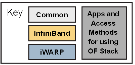 [Speaker Notes: Open Source software provided by the OpenFabrics Alliance. Provides legacy services over InfiniBand through APIs to Upper Layer Protocol (ULP) (annotated by yellow marker) kernel modules.
Not what we want. The ULP route is not programable.]
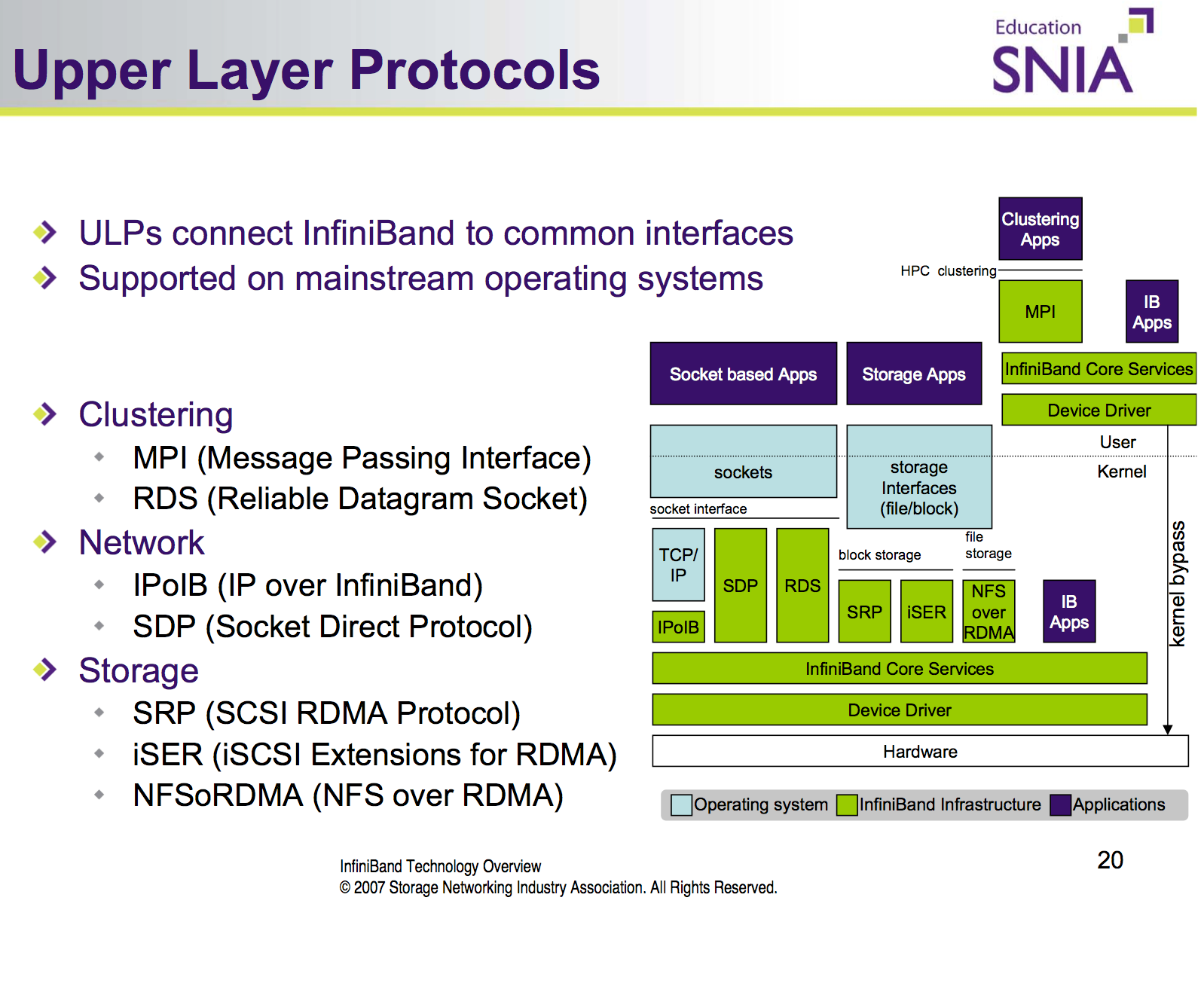 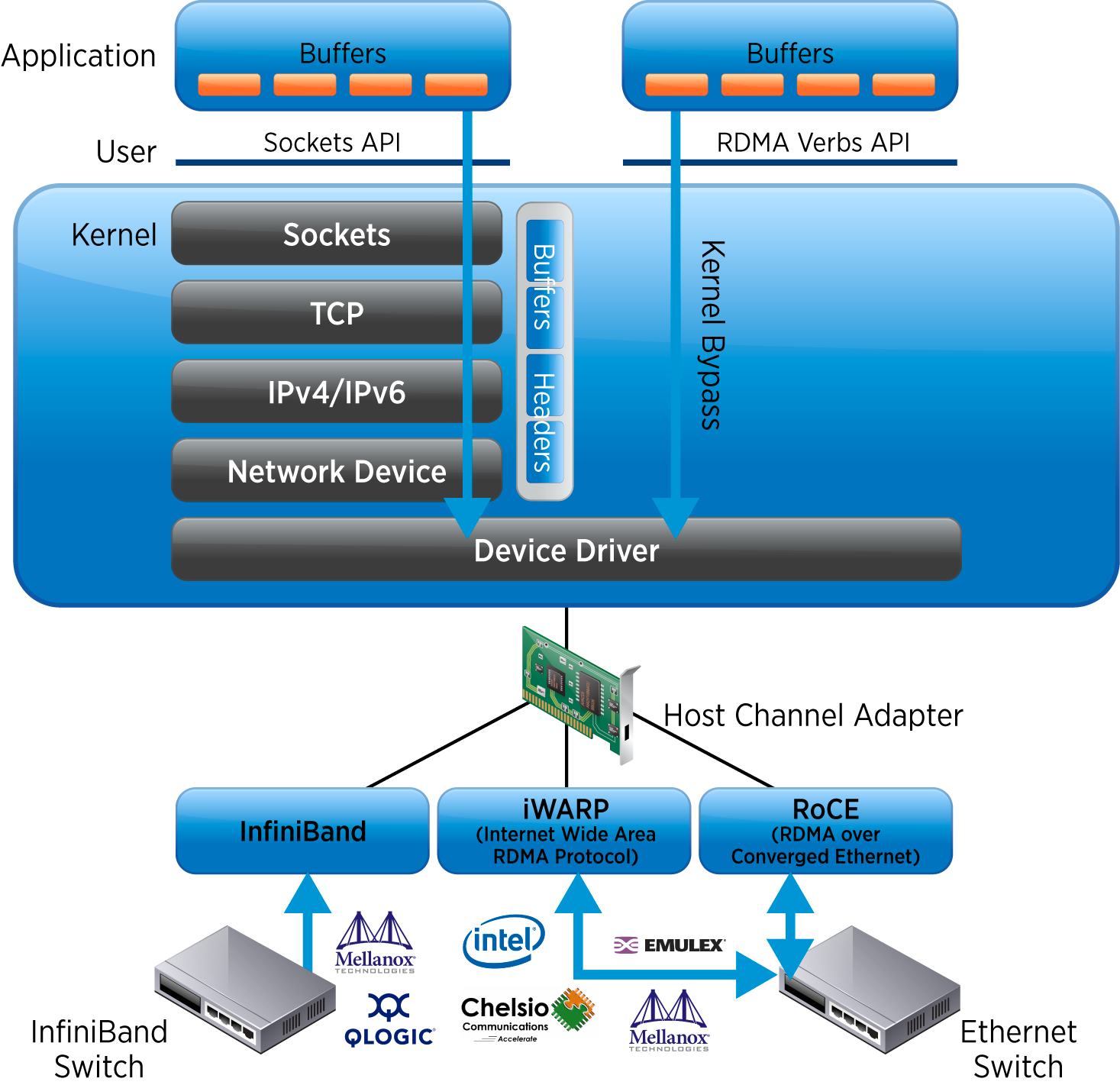 Legacy services through Upper Level Protocol kernel modules.
Not Programmable
[Speaker Notes: Following the previous slide, the left hand side shows applications interfaced through APIs to Upper Layer Protocols (ULPs) to legacy service emulation. Not Programmable!]
Programmability with RDMA verbs (or newer PSM)
We’ll see how any agreed upon networking code loaded on all the nodes becomes a so-called, protocol.
Here we program RDMA verbs.
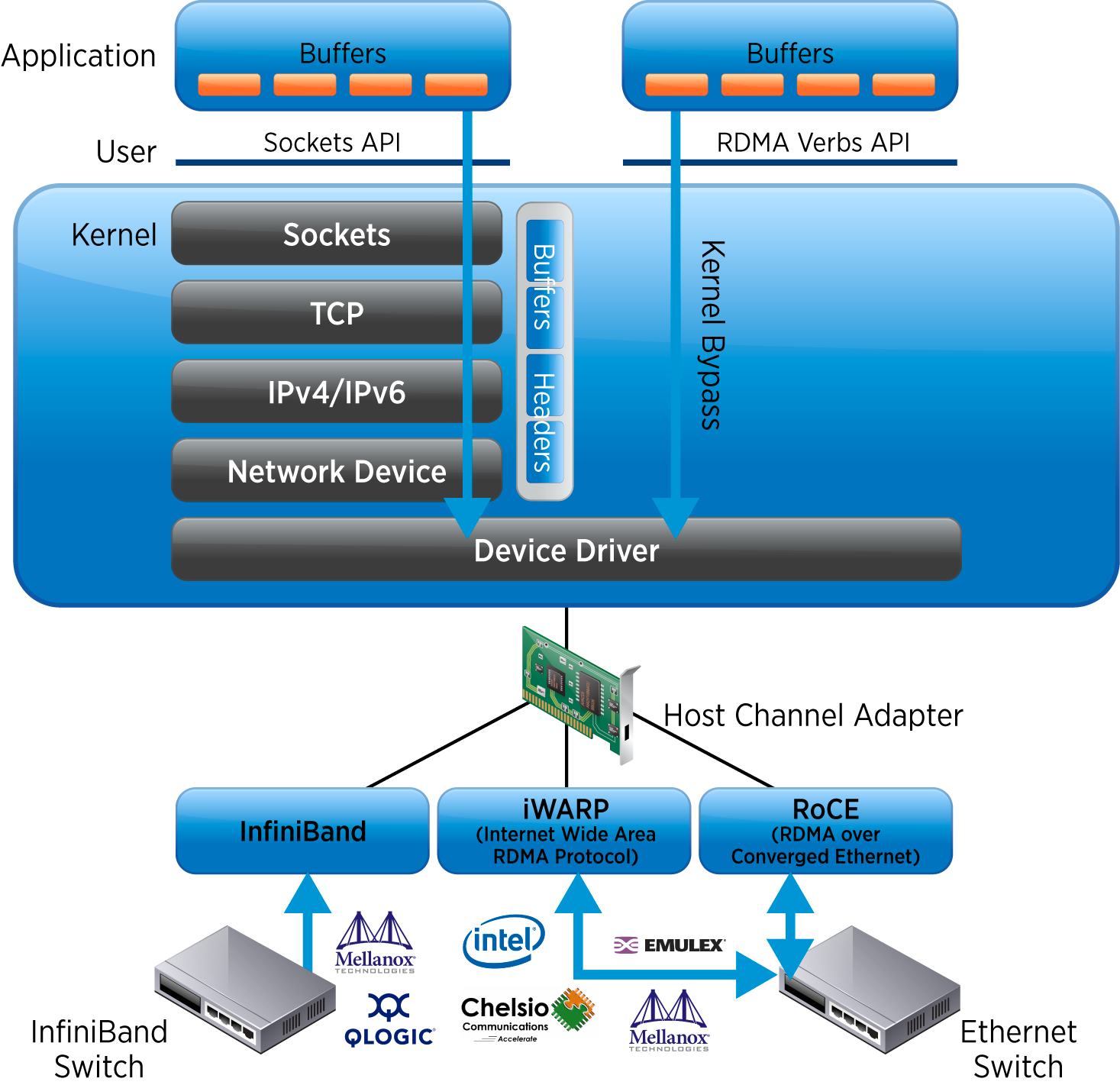 Programmable
Verbs
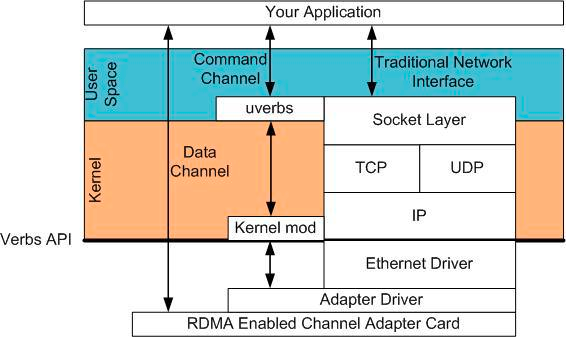 [Speaker Notes: Here we see the comparison between inflexible protocols in the kernel (previous slide on the right) and programmable RDMA verbs. Still a tricky art without a yet-to-be developed verbs compiler. Not trivial, but the payoff is enormous since the verb-programming code is application code, could be incorporated with the app.]
Java 7 VM over verbs
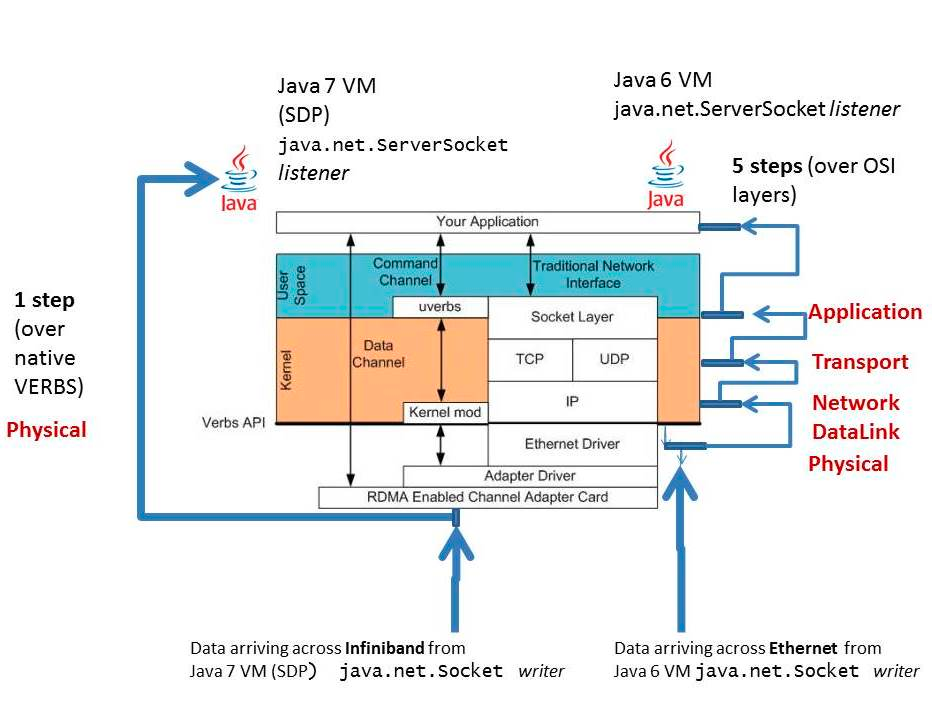 [Speaker Notes: Here’s a fine example of what we’re striving for languages and services over verbs (or newer technology, PSM etc.). This is Java 7. We want additional concurrent languages like GoLang, Erlang/Elixir, etc. over verbs.]
Custom Networking Schemes
Network management, switching and routing, programmed verbs or PSM all provided by the devices as user-space loadable software.
Freedom from rigid protocols is the logical next step.
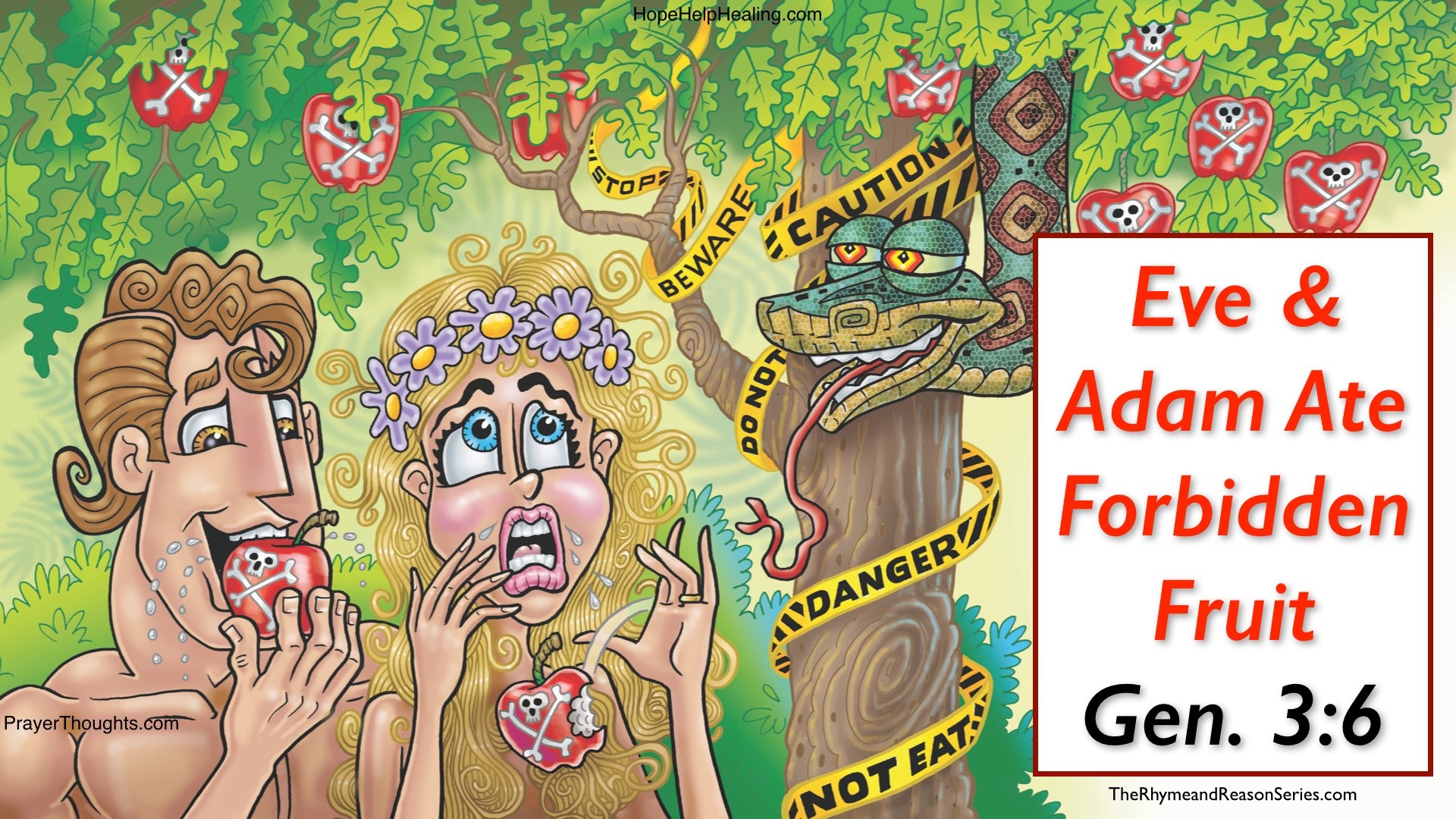 and began writing their own protocols
Protocols, essential where needed
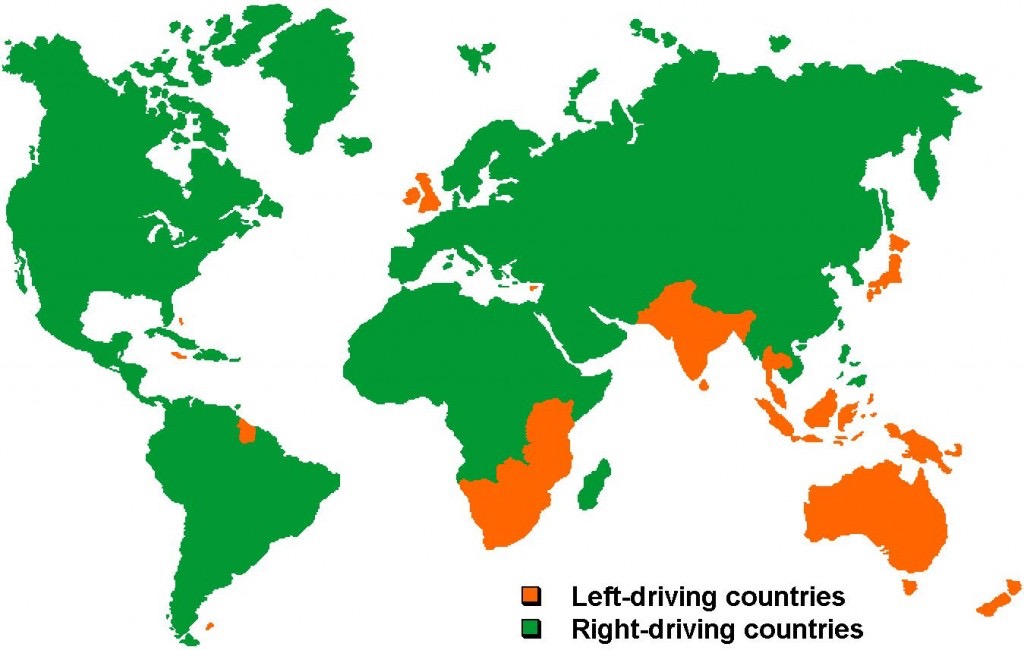 but a hindrance where not needed
Imagine if Software had to be Protocol Conformant
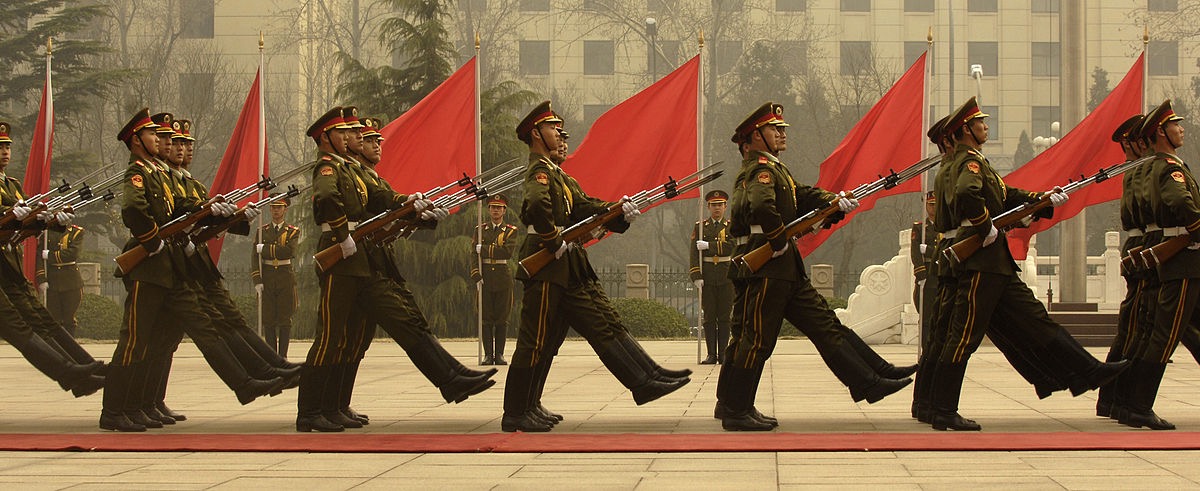 Network protocols are like software before compilers
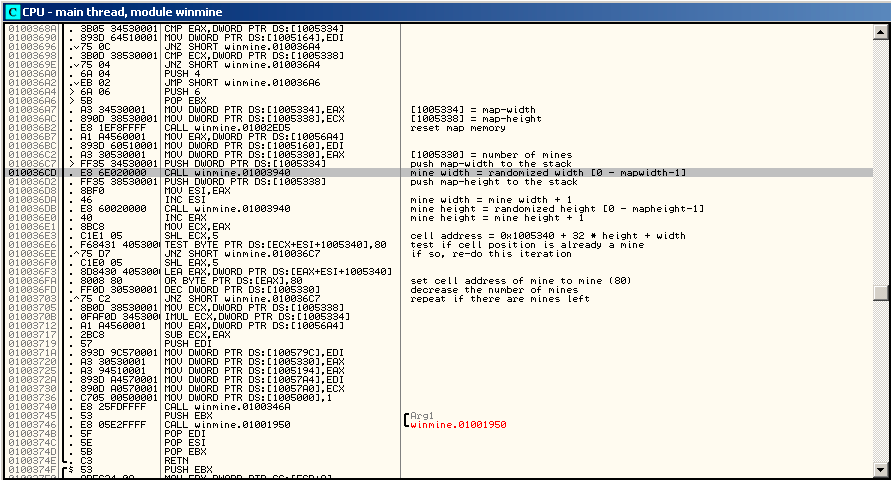 Painstaking, Meticulous
Only one language
Ran on only one type of machine
Loadable networking code is application code
Just
Talk about protocols
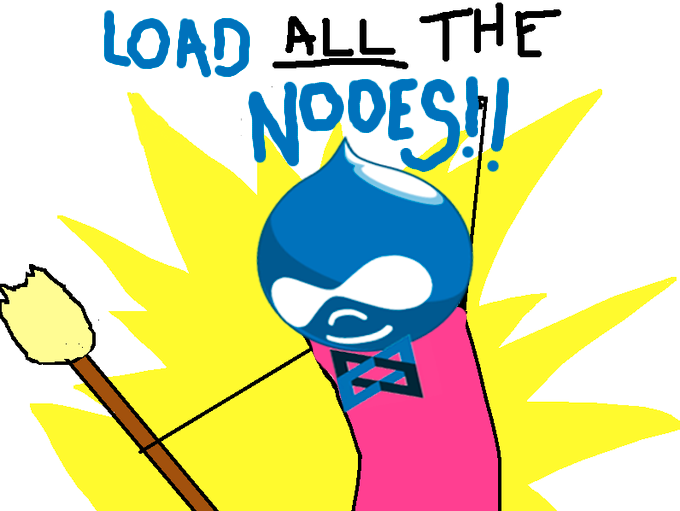 Want to switch or update the so-called, eh, protocol?
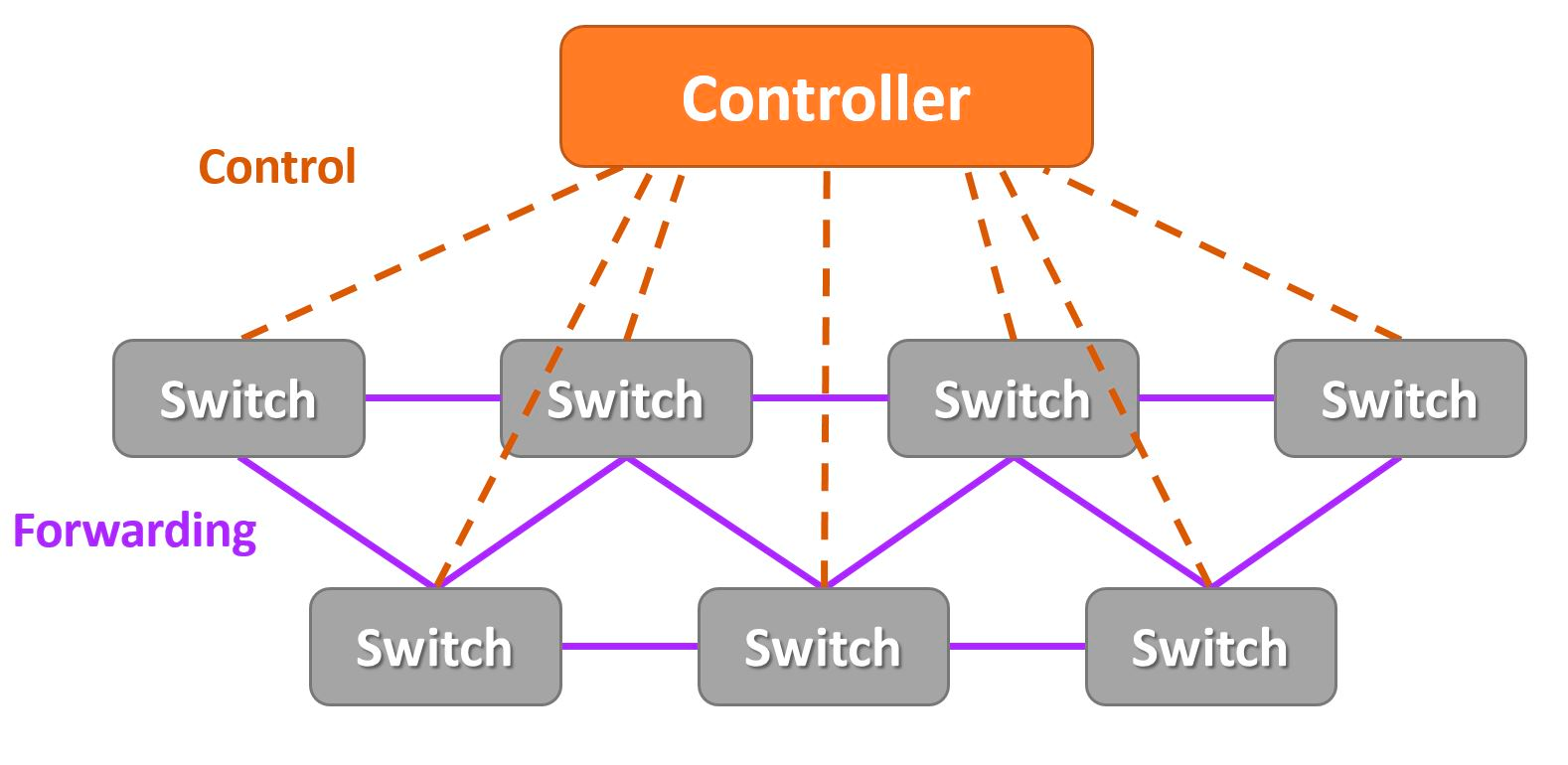 Like an
SDN
pushing code instead of data onto all the nodes
to run alternate network schemes
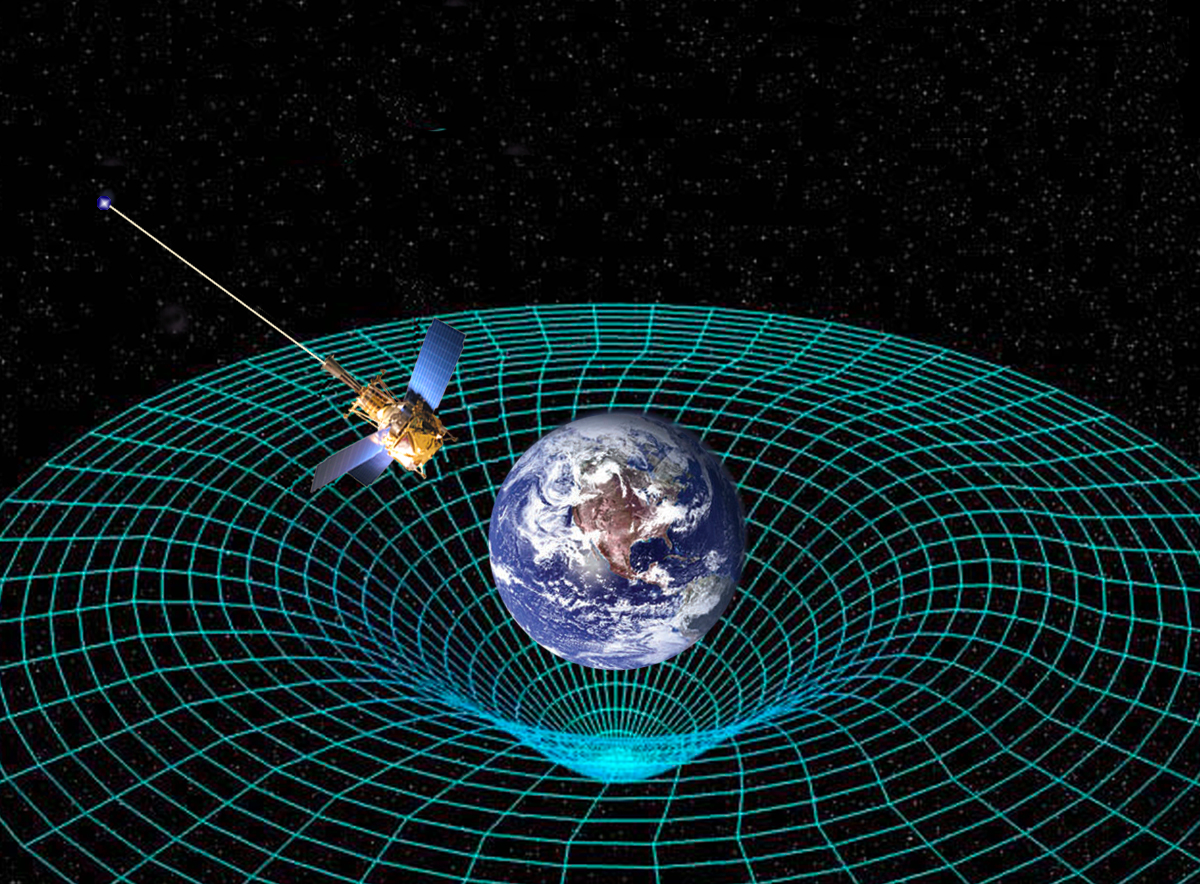 Escape the protocol‑bound gravitational field
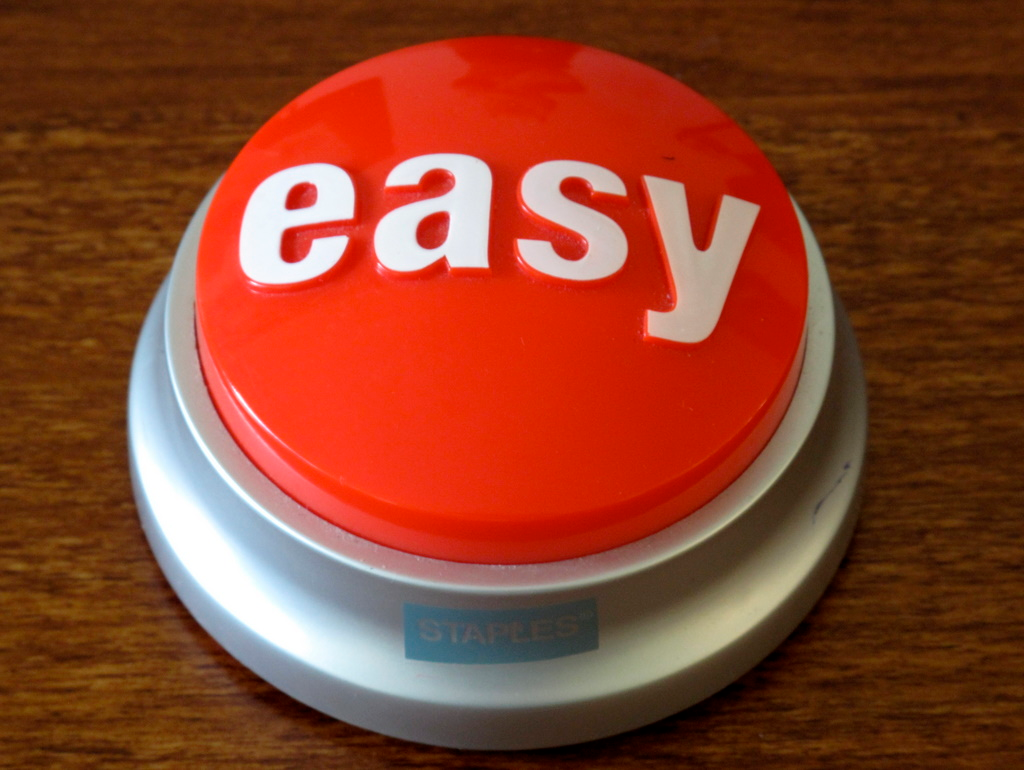 If programming RDMA verbs is so
then why is hardly anyone doing it?
Because it ain’t easy yet. That it’s programmable is remarkable in itself, but it's still like assembly coding. We need a compiler (on the checklist)
Upcoming RDMA technologies
RDMA transfers between GPUs
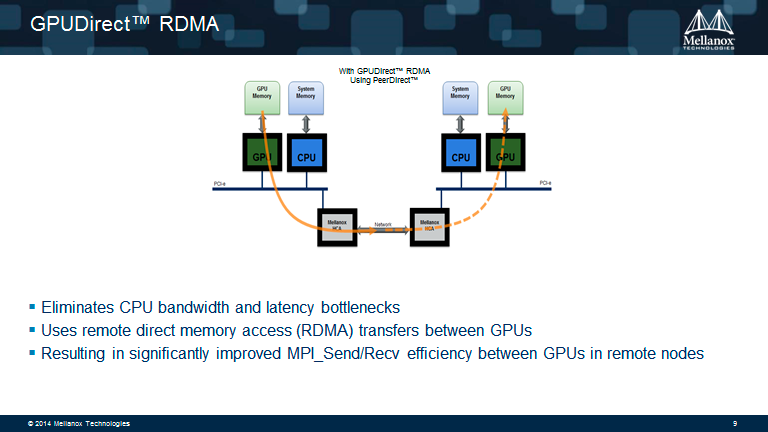 Upcoming RDMA technologies
Virtualized RDMA
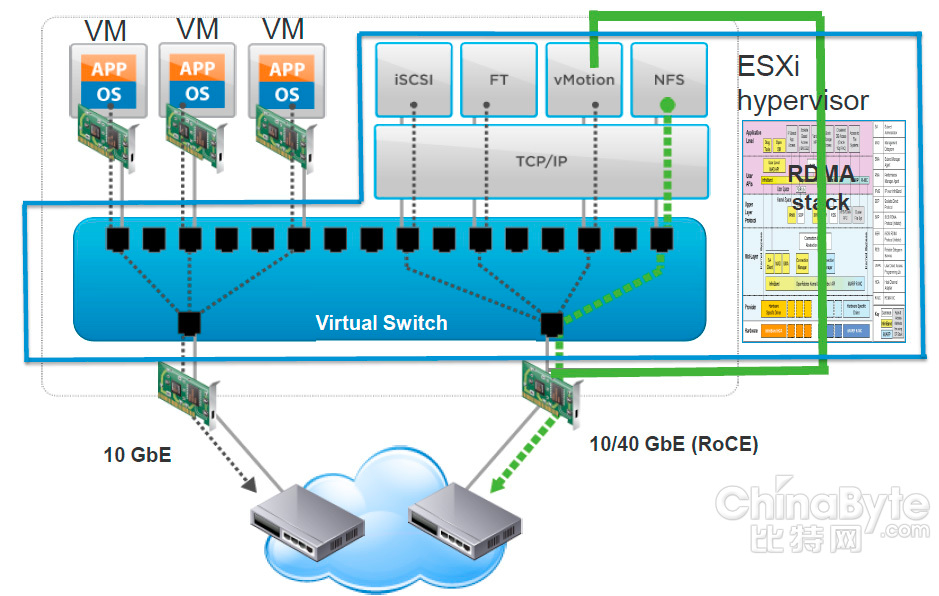 A few Use Cases
Internet of Things - infinitely more flexible
Realtime statistical data mining or data mashing which produce visual outputs in a close region, like say, a visual realtime picture of crowd behavior patterns in a shopping mall or train station.
Apps which today have to be manually installed, could be seeded and run. No need for web sites, uploads to the Internet, fixed IP addresses, run as easily as a local GUI app.
Cooperative coding in realtime. Developers/users hacking together on the same running app platform.
Such a Simple Conceptual Model
must be easy to implement
Sorry, not quite
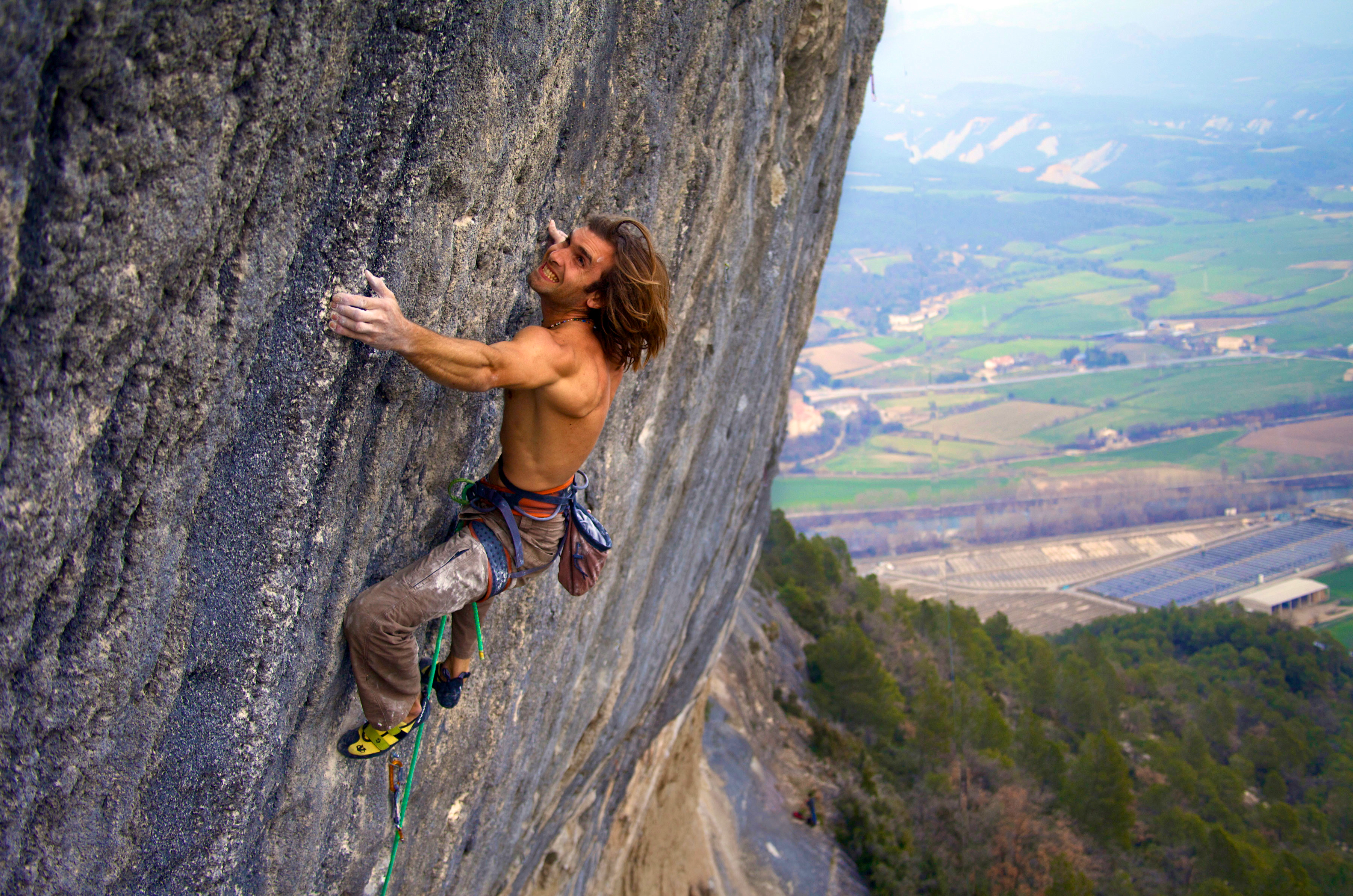 There are Formidable Challenges,
But…
Nothing we don’t know how to do
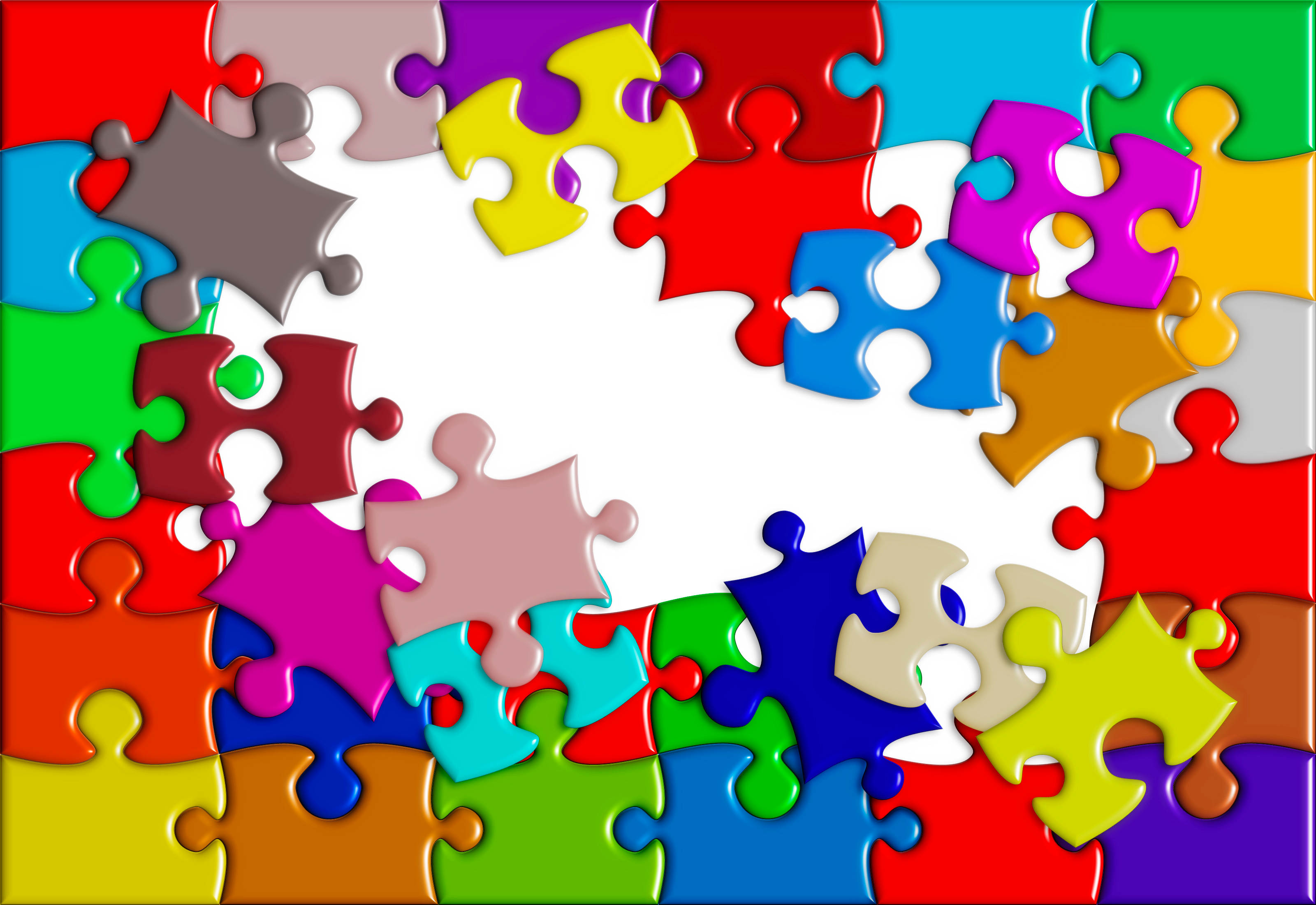 Challenges we can meet
Partial list
On-the-fly clustering of mobile devices
On-the-fly  D2D clusters of close proximity cars.
Wireless InfiniBand Fabric Manager
Wireless InfiniBand chips. SoftROCE over Wi-Fi for the interim
Android virtualized RDMA or container D2D apps
 Networking Meta Language or DSL over RDMA verbs
Partial list of challenges, cont’d
Lacking external switching devices, switching and routing have to be done by the devices themselves.
Seeding - bootstrapping the app/cluster
Isolation between overlapping app/clusters
Mixing and merging overlapping app/clusters
Member registration, volatile resource allocation manager
etc., etc….
Take note…
As opposed to present-day networking, in a protocol-free, all-software (or nearly all-software) realm, not all problems have to be solved in advance. The challenge is less in doing than it is in enabling to be done. The consortium’s challenge is to build the so-called launchpad, the necessary prerequisites for the developers to begin their work. From there, it becomes an evolutionary process.
Volleyball Fabric Manager
Players come and go but the ball stays in the air
Redundancy and distributed juggling keeps the cluster app in the air as devices join and leave
Resources
Introduction to InfiniBand
InfiniBand Technology Overview
vVerbs A Paravirtual Subsystem for RDMA